Урок технологии в 1 классе.
Prezentacii.com
Рыбка.
В воде она живет —
Нет клюва, а клюет.
Блещет в речке чистой
Спинкой серебристой.
Относясь к типу позвоночных животных, рыбы отличаются от всех остальных его многочисленных представителей тем, что проживают преимущественно в водной среде, а для дыхания используют специальный орган — жабры. Нет больше ни одного представителя класса позвоночных, у которого бы наблюдалось такое разнообразие форм тела, конечностей и органов, как это существует у рыб.
Форма тела рыб может быть вытянутой как у змей или червей, быть сжатой с боков или иметь вид ленты, быть сильно сплющенной или выглядеть очень массивно. Наружный покров рыб также достаточно разнообразен: это могут быть пластинки, чешуйки и щитки самой различной формы, расположенные как вдоль, так и поперек их тела. Наибольший интерес вызывает окраска рыб, ни один вид животных в мире не может соперничать с ними по ее яркости и разнообразию. Кроме того, что в этой окраске могут присутствовать цвета всех драгоценных камней и металлов, она может содержать причудливые узоры и даже изменяться в зависимости от обстоятельств.
Кроме того, что рыбы являются самыми совершенными пловцами, некоторые их виды могут совершать короткие перелеты над поверхностью воды, ползать по илу, земле и даже по стволам деревьев. Мало какое животное может посоперничать с рыбами и по выносливости, в поисках пищи или места для нереста они могут преодолевать огромные расстояния, практически не питаясь при этом.
Интересные факты о рыбах.
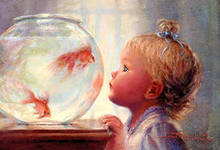 Какие рыбы самые большие и прожорливые в море?
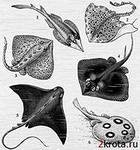 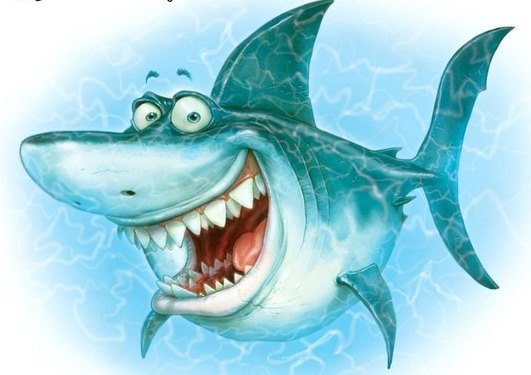 Почему коралловые рыбки такие яркие?
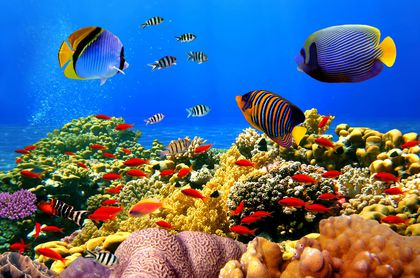 Названия каких рыб связаны с астрономией?
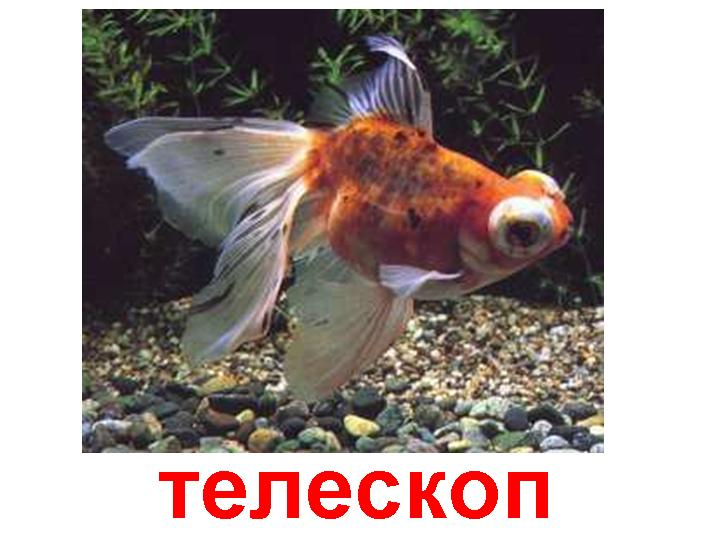 Рыба-комета.
Рыба-луна.
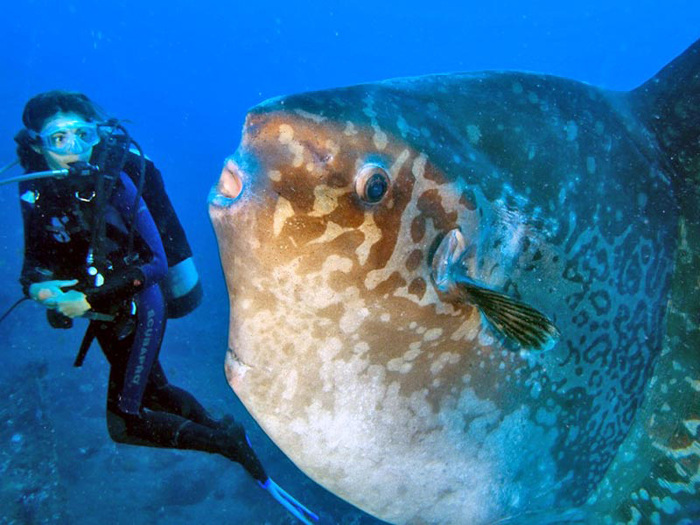 Рыба-солнце.
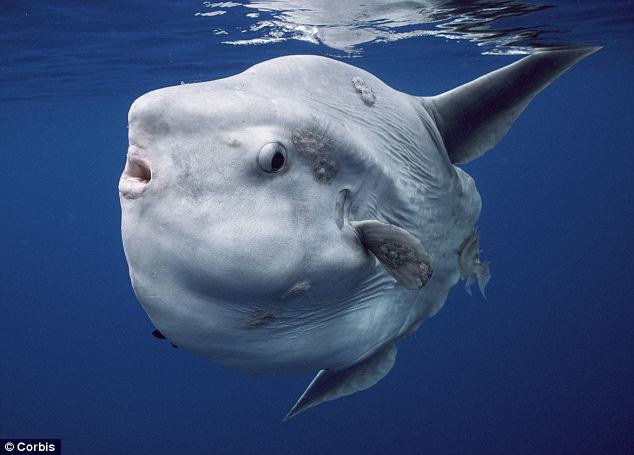 Рыба-звездочёт.
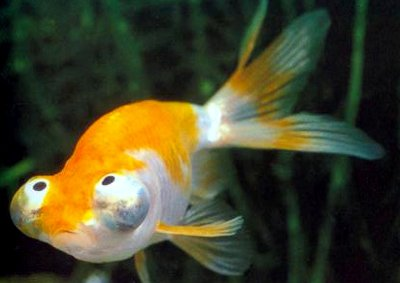 Какие рыбы долго живут?
Щука живёт до 
100 лет.
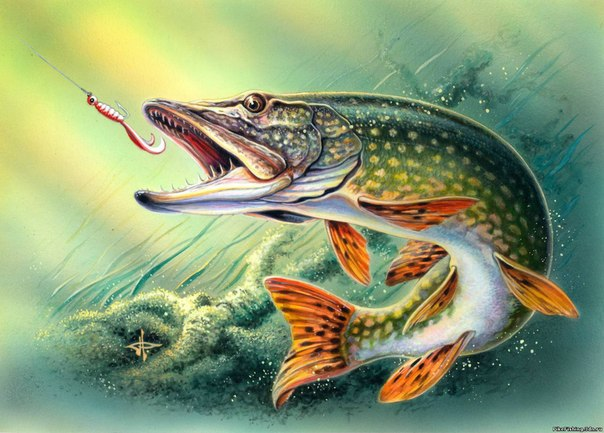 Сом живёт до 60 лет.
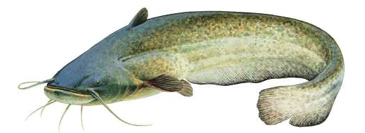 Какая рыба во время высыхания водоема устраивает себе капсулу из ила и в ней пережидает засуху?
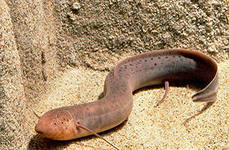 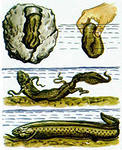 Какой предельный возраст золотой рыбки?
В иголках, словно ёж, как зовется рыба?
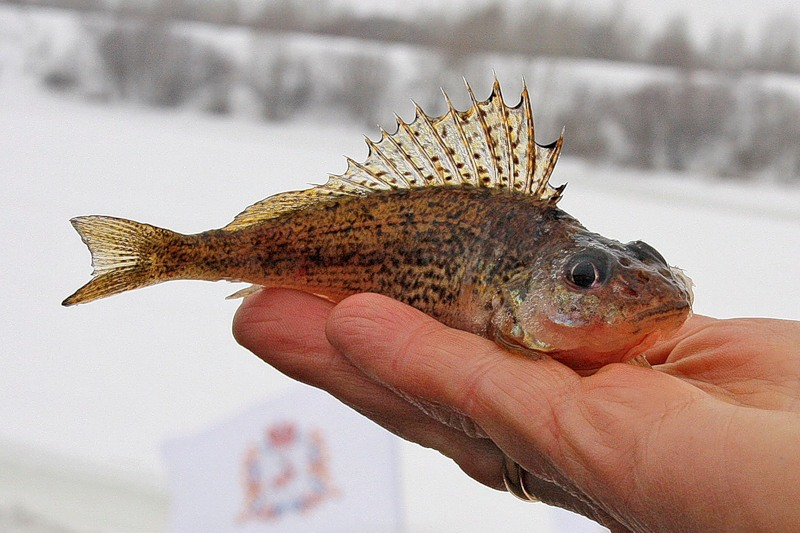 Prezentacii.com
Кто летает, а не птица?
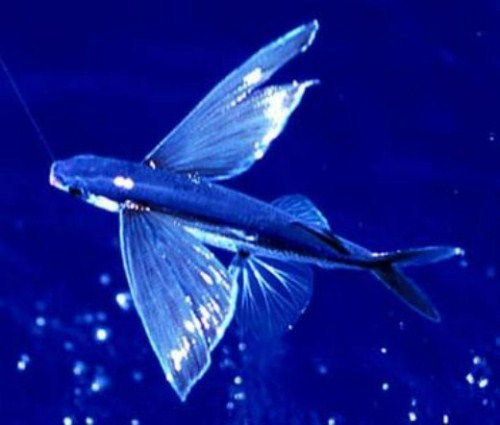 У какой рыбы острые треугольные зубы?
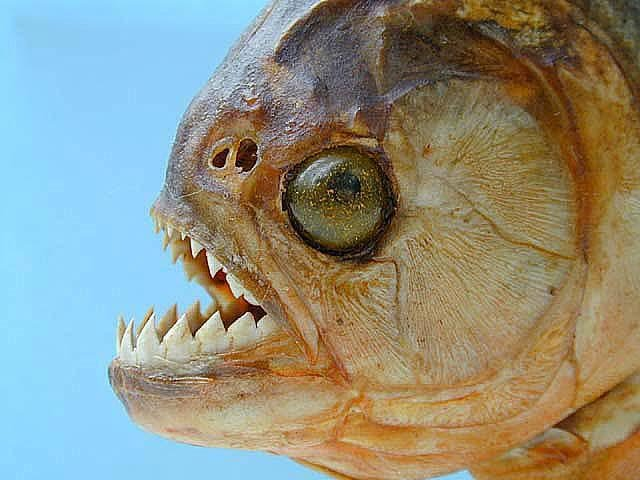 Поделки из бумажных тарелок.
Материалы и инструменты:
бумажные тарелки;
ножницы;
клей;
фломастеры, цветные карандаши, гуашь
Техника безопасности при работе с ножницами и клеем:
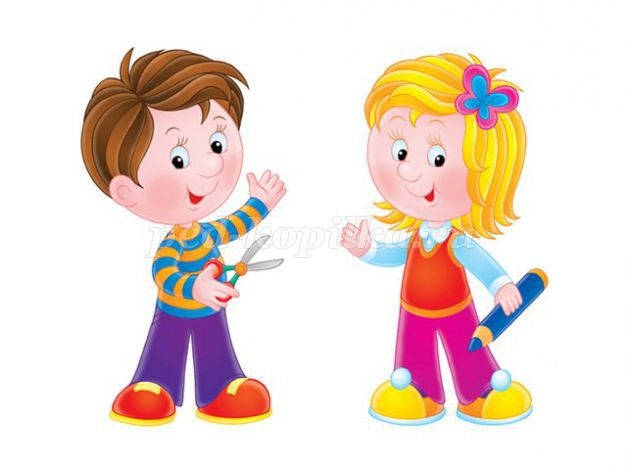 Ножницы нельзя оставлять в открытом виде;
Резать только сидя или стоя, но не на ходу;
Нельзя ножницы близко подносить к лицу;
Передавать друг другу кольцами вперед, а не кончиком;
При работе с клеем нужно пользоваться кисточкой;
Клея намазывайте столько, сколько вам нужно. Лишний клей не делает вашу поделку красивей.
Этапы работы:
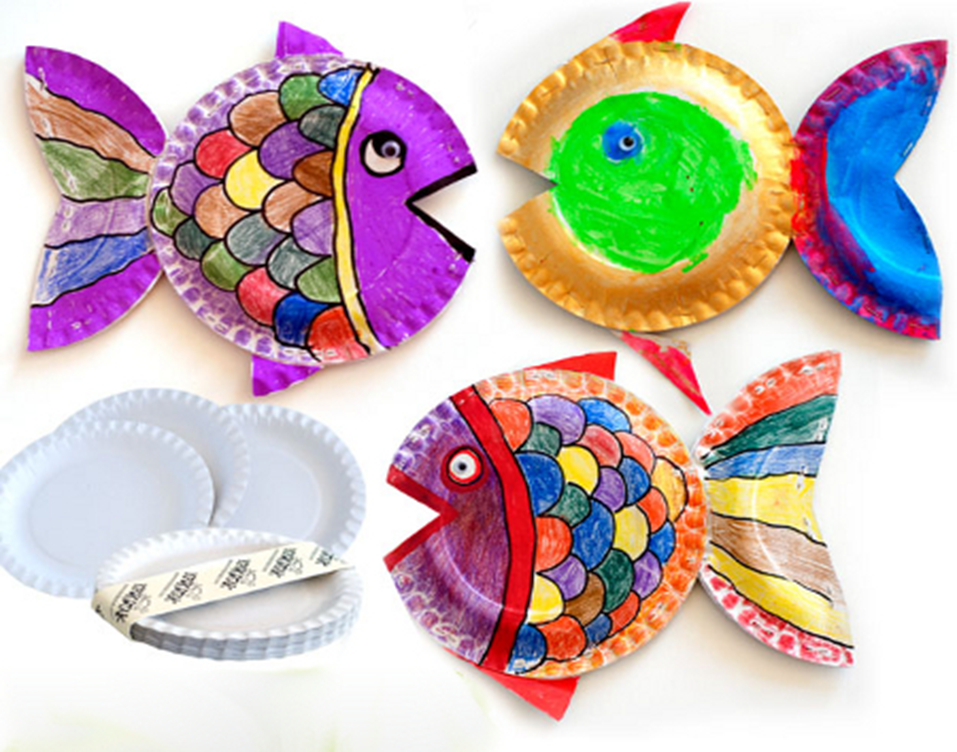 Презентацию подготовила:
Кондратьева Мария Владимировна,
учитель ГБОУ СОШ № 491 с углублённым изучением математики Красногвардейского района,
г. Санкт- Петербург
2014г.